Tuition: Calculating, Billing and Handling DisputesLeanne Sidley, Area Coordinator
Ohio Revised Code
3313.64 - Free schooling; tuition for nonresidents
3323.01 Education of children with disabilities 
3313.65 - Children of institutionalized or incarcerated parents
Grandparent Rules:
3109.51-62 Power of Attorney
3109.64-73 Affidavit 
3313.64 (F) (11) BOE Consent
Tuition Responsibility Non-handicapped ORC 3313.64 (C) (2)
(a) The district in which the child's parent resided at the time the court removed the child from home or at the time the court vested legal or permanent custody of the child in the person or government agency, whichever occurred first; 
(b) If the parent's residence at the time the court removed the child from home or placed the child in the legal or permanent custody of the person or government agency is unknown, tuition shall be paid by the district in which the child resided at the time the child was removed from home or placed in legal or permanent custody, whichever occurred first;
Tuition Responsibility Handicapped ORC 3323.01 (L)
(1) The school district in which the child's natural or adoptive parents reside; 

(2) If the school district specified in division (L)(1) of this section cannot be determined, the last school district in which the child's natural or adoptive parents are known to have resided if the parents' whereabouts are unknown;
Special CircumstancesORC 3313.64 and 3109.52,.59,.65,.70
Students you must enroll
Students you may enroll
Students you may not charge tuition/excess costs for
Students you may charge tuition/excess costs for
See handout “Pupil Enrollment”
State Funding
State funding is the amount of money paid to a district based on different factors involved with the coding of students in EMIS. Payment is made bimonthly through calculations in “State Foundation Payment System” and documented on the “State Foundation Payment Report (SFPR).
Tuition
Tuition is an amount of money paid to a school district to offset the district’s cost of educating a student who is a legal resident of another school district. Tuition substitutes for the local tax dollars received by a school district to educate students who reside in that district. The Ohio Department of Education annually sets the tuition amount for each school district. The parents or the school district where the parents reside pay this amount.
How Received Codes that place a student into the Tuition Module
C - Foster Placed Student
D - Non-Foster Court Placed Student NEW
J - Non-Foster Non-Court Placed Student NEW
P - Court-Placed Students, Excluding Foster Care and facilities defined by ORC §2151.65 or §2152.41
T- Students Placed in Institutions, Non-Court Ordered
W - Non-resident – Attending under Title I Public School Choice
Link to current EMIS coding
http://education.ohio.gov/getattachment/Topics/Data/EMIS/EMIS-Documentation/Current-EMIS-Manual/2-4-Student-Standing-FS-Record-v9-2.pdf.aspx?lang=en-US
.
C Foster Placed Student 24-hour substitute care for children placed away from their parents or guardians and for whom the child welfare agency has placement and care responsibility.  Also use for resident students who are foster placed within the resident district. Students placed in foster homes must be reported in EMIS by all districts involved.  
D Non-Foster Court Placed Student Substitute care for children placed away from their parents or guardians and for whom the child welfare agency does not have placement and care responsibility. This includes cases where the students are placed by the court in the homes of friends or relatives. Also use for resident students who are court placed within the resident district. Court placed students must be reported in EMIS by all districts involved.
[Speaker Notes: Probate court guardianship example]
J Non-Foster Non-Court Placed Student               Non-foster student placed under agreement between parents/guardians and county child welfare agency without court involvement. Also use for resident students who are non-foster non-court placed within the resident district. Non-foster non-court placed students must be reported in EMIS by all districts involved.
P Court-Placed Students, Excluding Foster Care and  facilities defined by  ORC §2151.65 or §2152.41 ALL court ordered institutional placements other than foster care (this includes  jails and residential treatment centers). These include students both with and without disabilities. Use for resident students who are court-placed within the resident district.
.
[Speaker Notes: Safety plan – emergency placement]
.
T Students Placed in Institutions, Non-Court Ordered   All institutional placements that are not court ordered or foster care, such as those by parents. Also use for resident students who are placed in an institution within the district of residence.
W  Non-resident – Attending under Title I Public School Choice  Student is attending a district other than he/she normally would  attend due to Title I public school choice (No Child Left Behind Act of 2001, PL 107-110, Section 1116).
Types of Tuition
SF-14PD, SF-14Y and SF-14P - PAPER


SF-14 and SF-14H – ELECTRONIC
Tuition Transfers
For those tuition students coded appropriately in EMIS, the data will automatically populate in the Tuition Module of the ODDEX system.
The enrollment FTE will dictate the percent of tuition transferred for each half of the school year.  
The tuition amount that transfers for handicapped students is the educating district’s tuition rate. The educating district also has the ability to collect excess costs for these students.
For non-handicapped students the resident district pays their tuition rate and the educating district receives their tuition rate.
Tuition Rates
Calculation of Tuition	http://codes.ohio.gov/orc/3317.08v1
School Aged and Preschool
Out of State Tuition	http://codes.ohio.gov/orc/3317.081v1
Tuition Letter and Rates	
http://education.ohio.gov/Topics/Finance-and-Funding/Finance-Related-Data/Tuition-Letters-and-Rates
Timeline for Tuition Applications(example FY19)
SF-14 PD
Per diem basis
Students with or without disabilities
Student not in a foster home, not in a home maintained by the Department of Youth services and not in a detention facility
Student receiving educational services at the home in they reside pursuant to a contract between the home and school district providing those services
Total Funding non- SF-PD
Non-handicapped students
 Counted in educating district’s ADM
 Tuition 
= Total non-handicapped funding
Handicapped students
Counted in educating district’s ADM
Tuition
Excess Costs
= Total handicapped funding
Questions, comments or discussion on tuition
Excess Cost
When a school district educates a special needs student who is not a resident of the district, that district may charge the district of residence “excess costs”.  Excess costs are defined as the cost to educate the student minus the amount of State and local funds received for educating the student.
What is excess cost?
[Speaker Notes: When a school district educates a special needs student who is not a resident of the district, that district may charge the district of residence “excess costs”.
Related services costs as dictated in the student’s IEP

Excess costs are defined as the cost to educate the student minus the amount of State and local funds received for educating the student.

Based on ORC 3323.13 and 3323.14]
Application Types
School-Aged
Not in a joint vocational school, board of developmental disabilities or preschool
Per capita or specific student

Non-School-Aged
In a joint vocational school, board of developmental disabilities or preschool
Specific student
[Speaker Notes: Explain what school aged is including FAPE.  Explain that all students are entitled to FAPE regardless of being SPED or regular ed. Even though all preschoolers are now entered in EMIS only SPED preschoolers are counted as funded. 
Responsibility continues as dictated in the court order after age 18 unless another factor applies  i.e. self supporting, married etc.]
Payment Required
If the district providing the education has done at least one of the following:
Invited district of residence to attend IEP meetings
Received IEP or multifactored evaluation from district of resident
Informed district of residence that the district is providing the education for the child
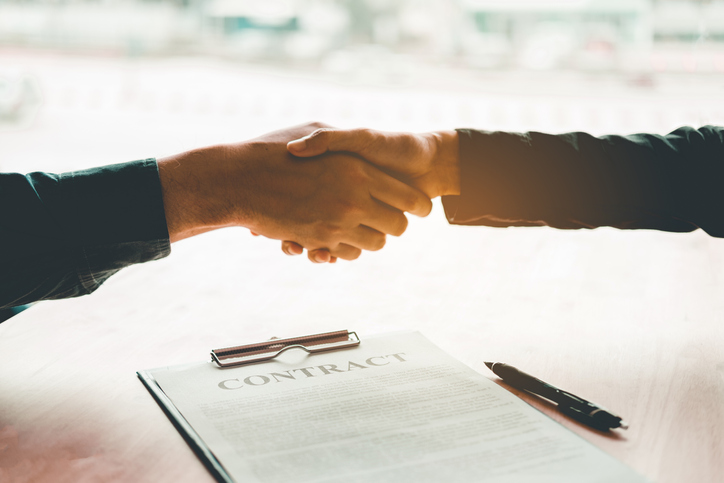 Contracts Between Districts
[Speaker Notes: For students who are open enrolled, in a special education co-op, attending under Title One or enrolled in institutional placements by parents, the educating district should have sent the agreed-upon contracts entered into by the relevant boards of the districts at the time the district providing such special education accepts the child for enrollment.
Sample contracts can be found on the Department’s website.]
Court Ordered Students
Students who were court placed do not require a contract. The court order serves as the contract and should have been sent to the resident district.
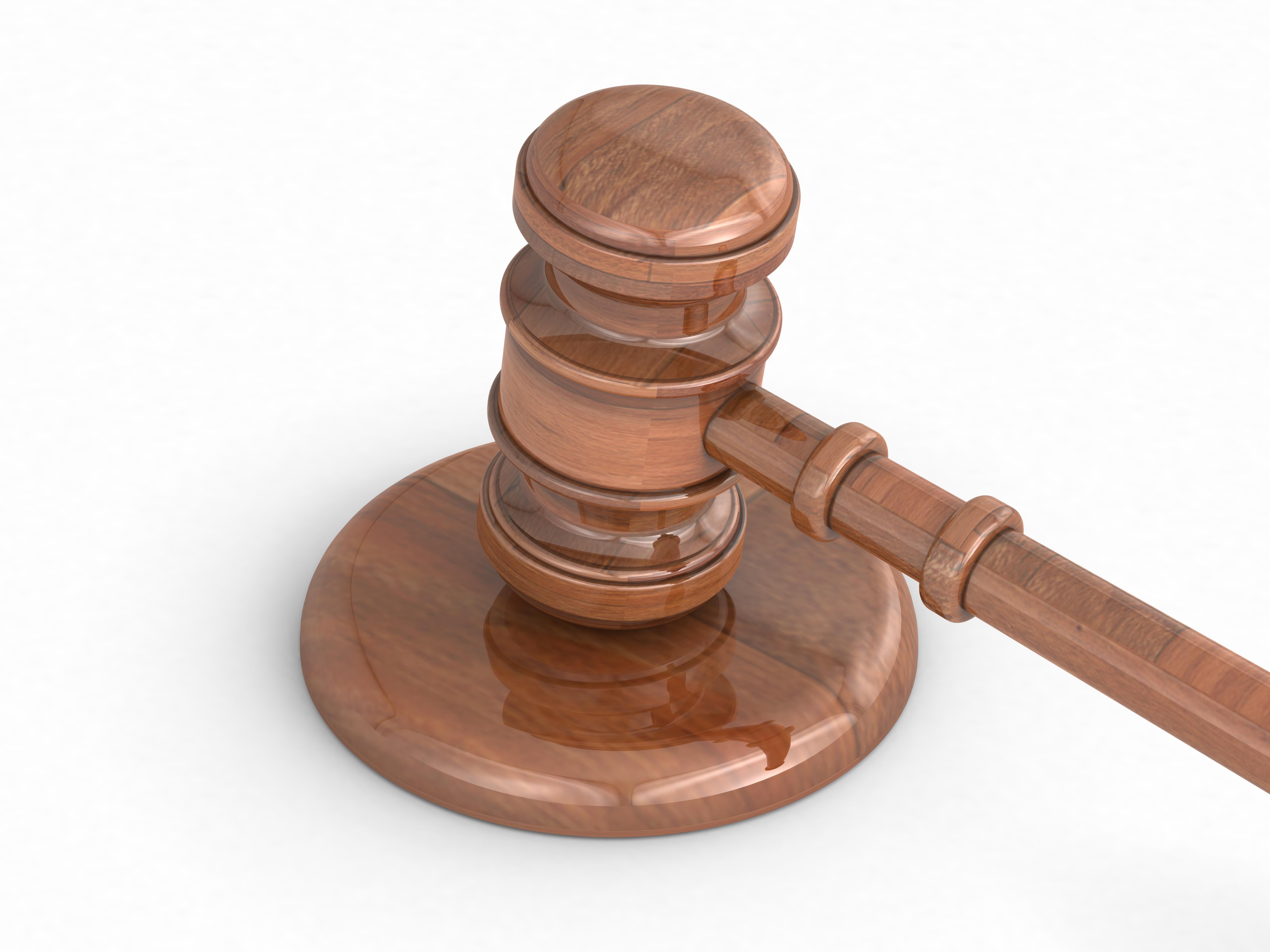 FY2019 Dates
[Speaker Notes: Spreadsheet Uploaded
Excess Cost spreadsheet must be uploaded.  System closed for all new application uploads.

Applications in Submitted Status
All applications must have be submitted and no longer in started status.  Any applications still in started status can/will be withdrawn or placed in ODE on hold for an additional explanation.

30-day Auto Approve Closes

30-day review window closes.  Any disputed applications must be in needs correction or ODE on hold status.  
Area Coordinator Dispute Resolution
Coordinators to assist in clearing up any outstanding issues, corrections and/or holds]
Questions, comments or discussion on excess cost
O.R.C. 2151.362 and the SF-DRC
State Funding – District of Residency Change form and filing process.
A district must be named in a court order
Form must be completed per the DRC form and as specified in DRC guidance
The educating district does not bear the responsibility of petitioning for the change
Only valid and timely “proof of residency” documents can be accepted
Links to SF-DRC Form and Guidance
DRC Form: https://education.ohio.gov/getattachment/Topics/School-Choice/Public-Schools/Forms-and-Program-Information-for-Traditional-Publ/SF-DRC_Form-Revised-4-24-13.pdf.aspx
DRC Guidance Document: https://education.ohio.gov/getattachment/Topics/Quality-School-Choice/Public-Schools/Forms-and-Program-Information-for-Traditional-Publ/SF-14-DRC-Guidance-Document.pdf.aspx
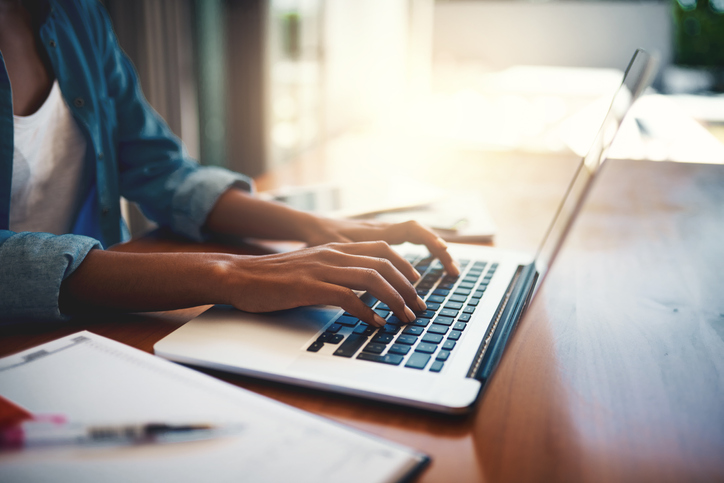 education.ohio.gov
Keyword Search:
Forms for Traditional Public Schools
[Speaker Notes: Manuals, guidelines, forms, and data tools can be found on the departments website.  

http://education.ohio.gov/Topics/Ohio-Education-Options/Public-Schools/Forms-and-Program-Information-for-Traditional-Publ]
Support and Dispute Resolution
Know your Area Coordinator!
Make sure you are identifying and coding students correctly!	Don’t guess!
Review finance programs and reports!
 Enter all needed data in the tuition module of ODDEX for student’s you are educating
 Review and flag applications if appropriate
 Check system regularly for flags and comments
 Escalate applications to Area Coordinator if    resolution is not reached. Districts must communicate!
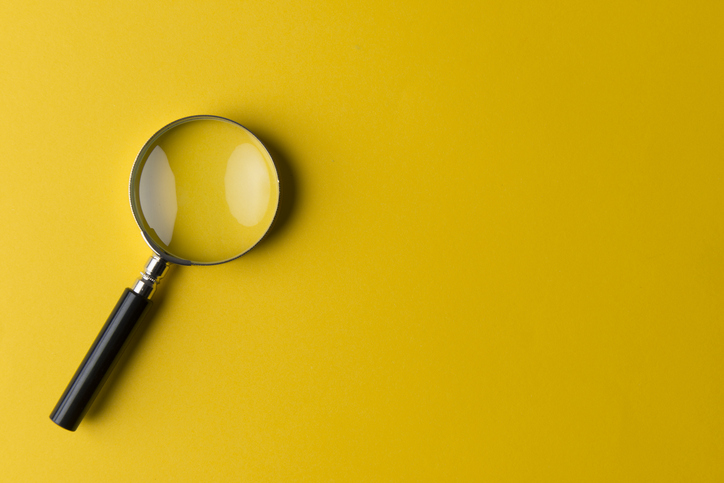 education.ohio.gov
Find your area coordinator

Keyword Search: Area Coordinators Directory
[Speaker Notes: Area coordinators are assigned by county and are available to assist districts.  

http://education.ohio.gov/Topics/Finance-and-Funding/Finance-Related-Data/School-Finance-Area-Coordinators-Fiscal-Consult/Area-Coordinators-Directory]
ODE Updates
Sign-up for:
   The School Finance(Treasurers) Newsletter
	EMIS Newsflash
	EdConnection

Click: Sign Up
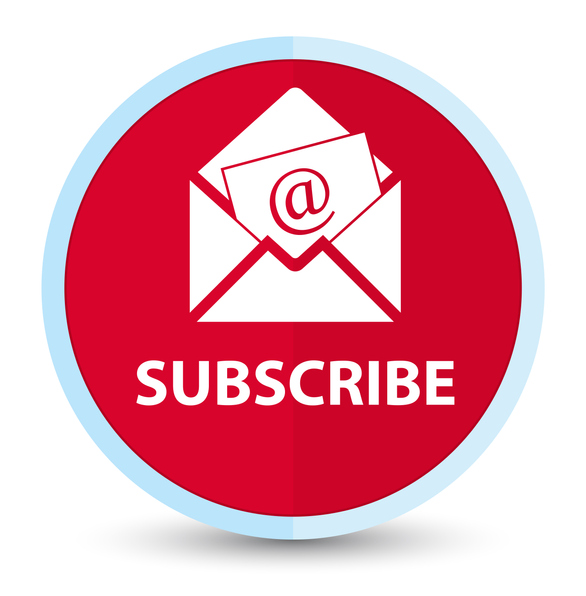 [Speaker Notes: To get the latest information on when program dates and updated communications, sign-up for the School Finance (Treasurers) Newsletter.  

https://public.govdelivery.com/accounts/OHED/subscriber/new]
education.ohio.gov
Join the Conversation
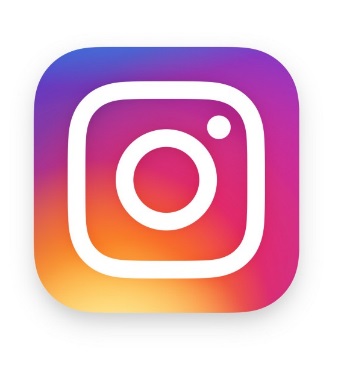 OHEducation
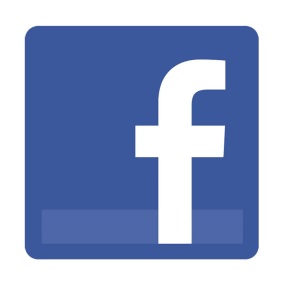 OHEducation
@OHEducation
@OHEducationSupt
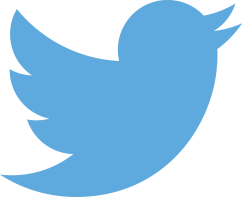 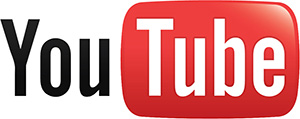 OhioEdDept
[Speaker Notes: Did you hear the news? We’re now on Instagram! Check out our official account and follow us at instagram.com/OHEducation. There, you can keep up with top news and updates and, this fall, be on the lookout for fun connections with Ohio teachers in their classrooms.
 
You also can stay up to date by following our other social media channels. In addition to Instagram, connect with us on Facebook, Twitter, and YouTube. Our handles are on the slide. 
Superintendent of Public Instruction Paolo DeMaria even has his own Twitter account. Follow him @OHEducationSupt.]
education.ohio.gov/Text
[Speaker Notes: The department is connecting with families with tips and information. We encourage everyone to go to eduation.ohio.gov/text. From there, you may choose from a variety of subjects on which to receive text messages.  

On the slide are two examples: Useful information for families with children in preschool through elementary school and ideas and information for families with middle school and high school students.]